院感工作总结ppt
2017
在这里输入您的公司名称
适用于商务通用新年计划/工作汇报/述职等模板
公司简介及团队介绍
单击此处添加标题二
01
03
04
02
目录
单击此处添加标题三
单击此处添加标题四
第一部分
公司简介与团队
关于我们
团队介绍
PART 01
公司简介
项目成员
公司简介
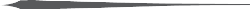 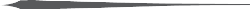 单击此处添加副标题或详细文本描述
此处添加详细文本描述，建议与标题相关并符合整体语言风格，语言描述尽量简洁生动。尽量将每页幻灯片的字数控制在200字以内
某某科技有限公司是全球领先的综合通信解决方案提供商。公司将为全球160多个国家和地区的电信运营商和企业网客户提供创新技术与产品解决方案，让全世界用户享有语音、数据、多媒体、无线宽带等全方位沟通。公司成立于2013年，未来将在香港和深圳两地上市，是中国最大的通信设备上市公司。

       某某公司是全球领先的综合通信解决方案提供商。公司将为全球160多个国家和地区的电信运营商和企业网客户提供创新技术与产品解决方案。
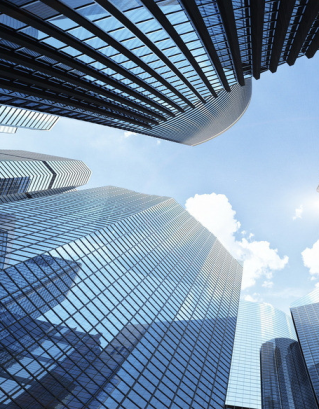 专业性
此处添加详细文本描述，建议与标题相关并符合整体语言风格
准确性
此处添加详细文本描述，建议与标题相关并符合整体语言风格
团队介绍
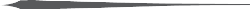 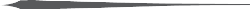 单击此处添加副标题或详细文本描述
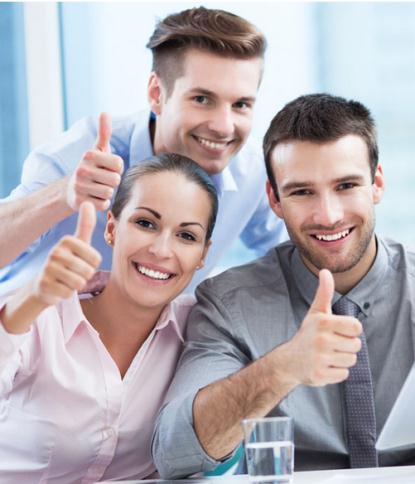 团队是指拥有共同目标，并且具有不同能力的一小群人有意识的
协调行为的系统，这群人就如同人的五官一样，共同协作维持一
个人的生存，缺一不可。
专业
活力
用心
创新
我们是一支专业的团队 我们是一支活力的团队
我们是一支用心的团队 我们是一支创新的团队
组织架构
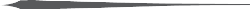 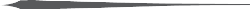 单击此处添加副标题或详细文本描述
董事会
销售总监
产品总监
总经理
行政总监
管理部
行政部
市场部
企划部
研发部
资料部
生产部
质管部
财务部
营销部
第二部分
单击此处填加标题
填加标题
填加标题
PART 02
填加标题
填加标题
时间线模板
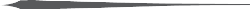 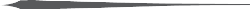 单击此处添加副标题或详细文本描述
月份2006
月份2011
第一个成功案例
单击此处添加副标题或详细文本描述
目标达成
单击此处添加副标题或详细文本描述
月份2012
IPO
单击此处添加副标题或详细文本描述
月份2010
月份2015
里程碑
单击此处添加副标题或详细文本描述
10亿销售额
单击此处添加副标题或详细文本描述
月份2008
100,000 会员数
单击此处添加副标题或详细文本描述
填加标题
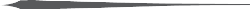 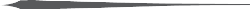 单击此处添加副标题或详细文本描述
1
2
3
点击输入简要文字内容，文字内容需概括精炼，不用多余的文字修饰，言简意赅的说明分项内容……。
点击输入简要文字内容，文字内容需概括精炼，不用多余的文字修饰，言简意赅的说明分项内容……
项目
分析
点击输入简要文字内容，文字内容需概括精炼，不用多余的文字修饰，言简意赅的说明分项内容……。
点击输入简要文字内容，文字内容需概括精炼，不用多余的文字修饰，言简意赅的说明分项内容……。
填加标题
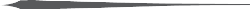 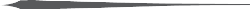 单击此处添加副标题或详细文本描述
S
W
优势
劣势
此处添加详细文本描述，建议与标题相关并符合整体语言风格，语言描述尽量简洁生动。
此处添加详细文本描述，建议与标题相关并符合整体语言风格，语言描述尽量简洁生动。
O
T
机会
风险
此处添加详细文本描述，建议与标题相关并符合整体语言风格，语言描述尽量简洁生动。
此处添加详细文本描述，建议与标题相关并符合整体语言风格，语言描述尽量简洁生动。。
填加标题
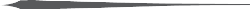 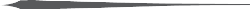 单击此处添加副标题或详细文本描述
添加标题
添加标题
添加标题
添加标题
第一阶段
第二阶段
第三阶段
第四阶段
单击此处添加文本，单击此处添加文本
单击此处添加文本，单击此处添加文本
单击此处添加文本，单击此处添加文本
单击此处添加文本，单击此处添加文本
填加标题
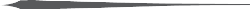 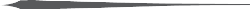 单击此处添加副标题或详细文本描述
点击添加文本 点击添加文本
点击添加文本 点击添加文本
填加
标题
填加标题
填加标题
点击添加文本 点击添加文本
点击添加文本 点击添加文本
填加标题
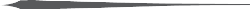 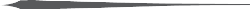 单击此处添加副标题或详细文本描述
+
+
=
填加标题
填加标题
填加标题
填加标题
单击此处文本单击添加文本单击此处文本单击添加文本单击此处文本单击添加文本
单击此处文本单击添加文本单击此处文本单击添加文本单击此处文本单击添加文本
单击此处文本单击添加文本单击此处文本单击添加文本单击此处文本单击添加文本
单击此处文本单击添加文本单击此处文本单击添加文本单击此处文本单击添加文本
第三部分
单击此处填加标题
填加标题
填加标题
PART 03
填加标题
填加标题
填加标题
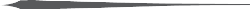 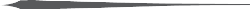 单击此处添加副标题或详细文本描述
填加标题
单击此处添加文本单击此处添加文本
单击此处添加文本单击此处添加文本
填加标题
单击此处添加文本单击此处添加文本
单击此处添加文本单击此处添加文本
填加标题
单击此处添加文本单击此处添加文本
单击此处添加文本单击此处添加文本
添加标题 1
添加标题 2
添加标题 3
填加标题
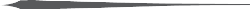 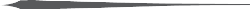 单击此处添加副标题或详细文本描述
添加标题
添加标题
单击添加文本单击添加文本单击添加文本
单击添加文本单击添加文本单击添加文本
单击添加文本单击添加文本单击添加文本单击添加文本
单击添加文本单击添加文本单击添加文本单击添加文本
添加标题
添加标题
填加标题
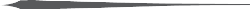 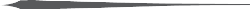 单击此处添加副标题或详细文本描述
在此输入内容文本
在此输入内容文本
在此输入内容文本
在此输入内容文本
在此输入内容文本
在此输入内容文本
填加标题
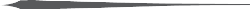 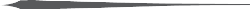 单击此处添加副标题或详细文本描述
填加标题
添加
文本
点击输入说明文字
填加标题
点击输入说明文字
填加标题
点击输入说明文字
第四部分
单击此处填加标题
填加标题
填加标题
PART 04
填加标题
填加标题
填加标题
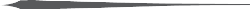 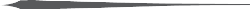 单击此处添加副标题或详细文本描述
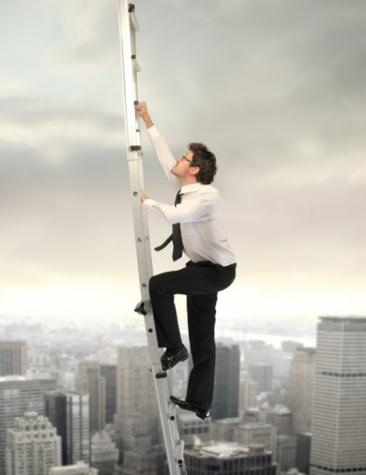 优势
单击此处添加文本单击此处添加文本
单击此处添加文本单击此处添加文本
劣势
单击此处添加文本单击此处添加文本
单击此处添加文本单击此处添加文本
填加标题
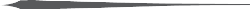 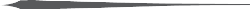 单击此处添加副标题或详细文本描述
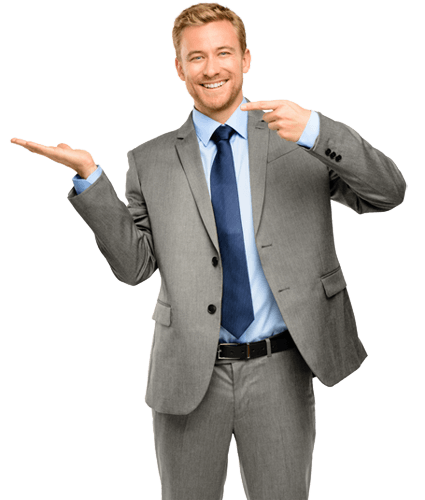 单击填
加内容
单击填
加内容
单击填
加内容
填加标题
单击此处添加文本单击此处添加文本
单击此处添加文本单击此处添加文本
填加标题
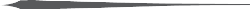 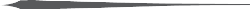 单击此处添加副标题或详细文本描述
96%
83%
社交平台多媒体
音乐
61%
视频
69%
娱乐游戏
74%
搜索引擎
网络推广
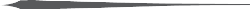 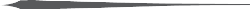 单击此处添加副标题或详细文本描述
80万
60万
50万
添加标题
添加标题
添加标题
此处添加详细文本描述，建议与标题相关并符合整体语言风格，语言描述尽量简洁生动。
此处添加详细文本描述，建议与标题相关并符合整体语言风格，语言描述尽量简洁生动。
此处添加详细文本描述，建议与标题相关并符合整体语言风格，语言描述尽量简洁生动。
此处添加详细文本描述，建议与标题相关并符合整体语言风格，语言描述尽量简洁生动。 尽量将每页幻灯片的字数控制在200字以内，据统计每页幻灯片的最好控制在5分钟之内。
填加标题
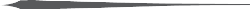 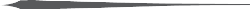 单击此处添加副标题或详细文本描述
点击输入简要文字内容，文字内容需概括精炼，不用多余的文字修饰，言简意赅的说明分项内容……
点击输入简要文字内容，文字内容需概括精炼，不用多余的文字修饰，言简意赅的说明分项内容……
点击输入简要文字内容，文字内容需概括精炼，不用多余的文字修饰，言简意赅的说明分项内容……
点击输入简要文字内容，文字内容需概括精炼，不用多余的文字修饰，言简意赅的说明分项内容……
后勤
保障
行动
策略
日程
安排
客户
服务
谢
谢
观
赏
PPT模板下载：www.1ppt.com/moban/     行业PPT模板：www.1ppt.com/hangye/ 
节日PPT模板：www.1ppt.com/jieri/           PPT素材下载：www.1ppt.com/sucai/
PPT背景图片：www.1ppt.com/beijing/      PPT图表下载：www.1ppt.com/tubiao/      
优秀PPT下载：www.1ppt.com/xiazai/        PPT教程： www.1ppt.com/powerpoint/      
Word教程： www.1ppt.com/word/              Excel教程：www.1ppt.com/excel/  
资料下载：www.1ppt.com/ziliao/                PPT课件下载：www.1ppt.com/kejian/ 
范文下载：www.1ppt.com/fanwen/             试卷下载：www.1ppt.com/shiti/  
教案下载：www.1ppt.com/jiaoan/        PPT论坛：www.1ppt.cn
汇报人：XXX  汇报时间：XXXX
延时符